Promotion of Female Employees to Managerial Post: The Conceptual Analysis of the South African Trends, Challenges and Prospects in the Workplaces
Mabatha SP
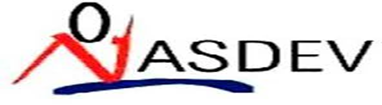 Introduction and Background.
Understanding Gender Equality and Women Empowerment
PRINCIPLES OF WOMEN EMPOWERMENT
Women in Managerial Post in the 27 years of Democracy Legislative Prescript for Women Empowerment
Legislative Prescript for Women Empowerment
Employment Equity Act, Act 55 of 1998
Affirmative Action Policy, 1998
Women Empowerment and Gender Equality Bill, 2013
Where to from here.
Women Bring Diversity of Thought to the Boardroom
Women on Boards Increase Profits
Conclusion
THANK YOU